Practice
Penguins
Let's explore the penguins data set again
We now load in Pandas
How do we read a csv file?
 
Go to Pandas documentation
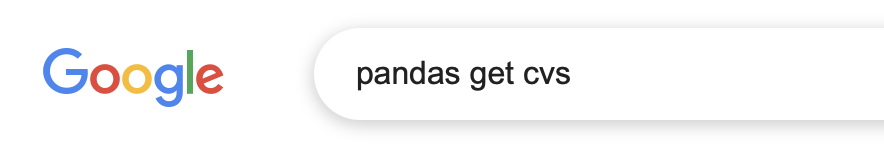 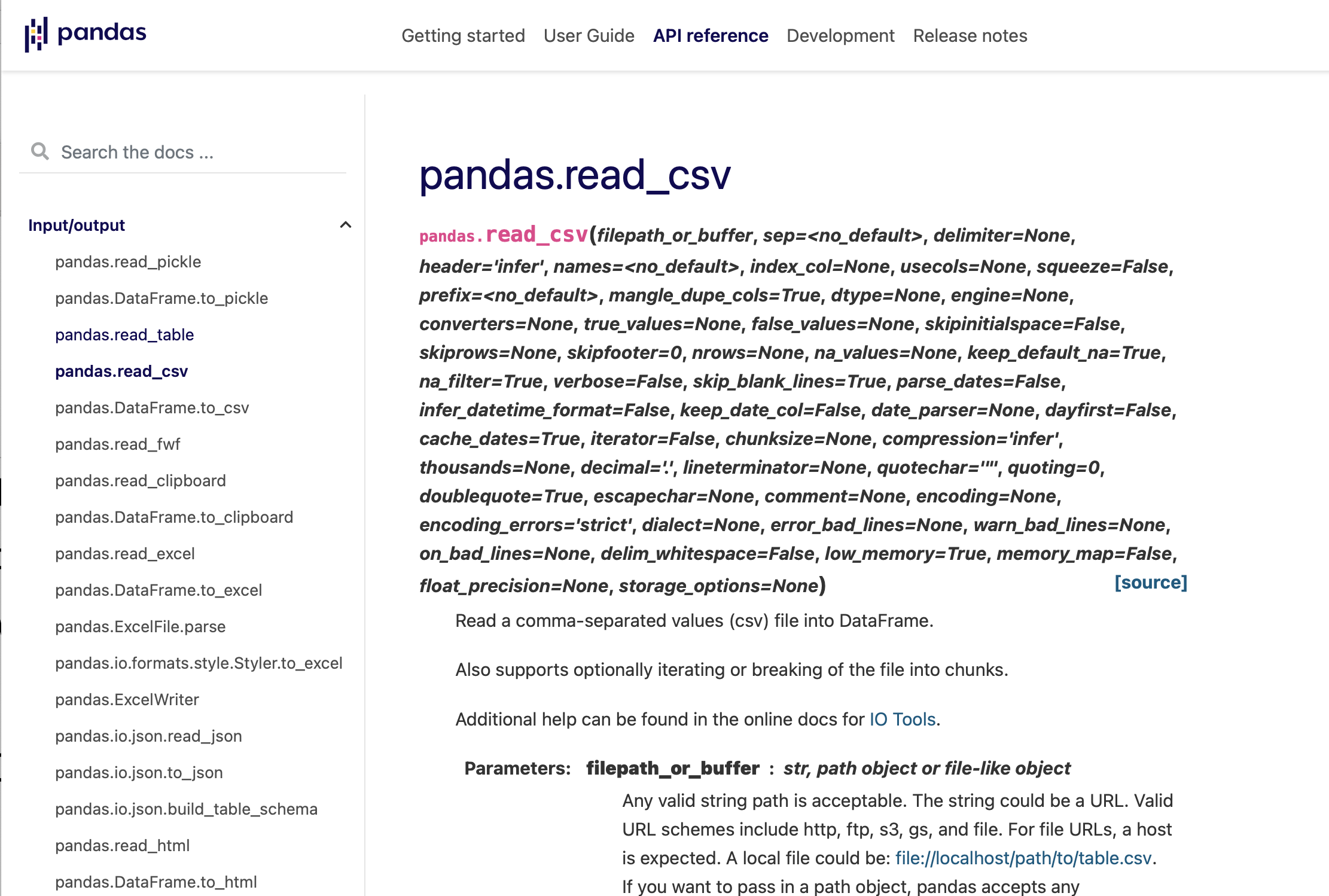 Penguins
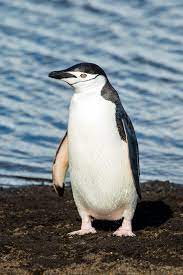 Result:
Pandas does most of it 


But there are bad values
Drop rows that have a single na in them
Chinstrap Penguin
penguins = pd.read_csv('../Week6Exercises/penguins.csv')
penguins.dropna(inplace=True)
Penguins
An inspection reveals a bad value
Can remove the row from the original file
Can remove rows with bad values
Adelie Penguin
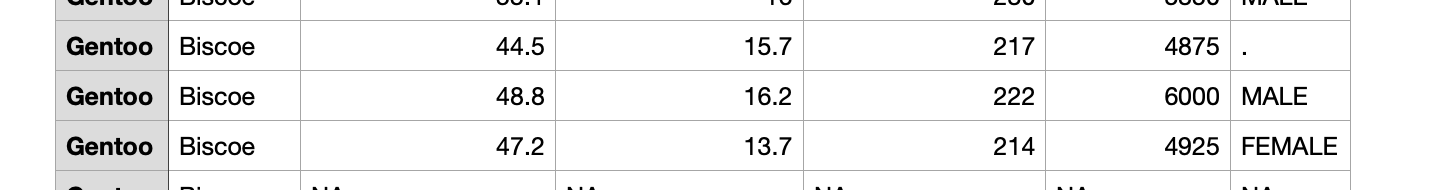 Penguins
Need to get index of the offending row
Recall: Use a boolean inside a selection

Then remove the row with drop
Gentoo Penguin
bad_index = penguins[ penguins.sex == '.' ].index
penguins = penguins.drop(bad_index)
Penguins
Grouping: We want to group penguins by species
This is done with groupby

We can group by more than one column name
We can aggregate over the group:
penguins_by_species = penguins.groupby('species')
>>> penguins_by_species.mean()
           culmen_length_mm  culmen_depth_mm  flipper_length_mm  body_mass_g
species                                                                     
Adelie            38.823973        18.347260         190.102740  3706.164384
Chinstrap         48.833824        18.420588         195.823529  3733.088235
Gentoo            47.568067        14.996639         217.235294  5092.436975
Penguins
We can plot using scatter
Import matplotlib.pyplot as plt
Can use color based on species
colors = {'Adelie':'red', 'Gentoo': 'blue', 'Chinstrap': 'green'}
Penguins
for key, group in penguins_by_species:
    plt.scatter(group.culmen_length_mm, 
                group.culmen_depth_mm, 
                color = colors[key])
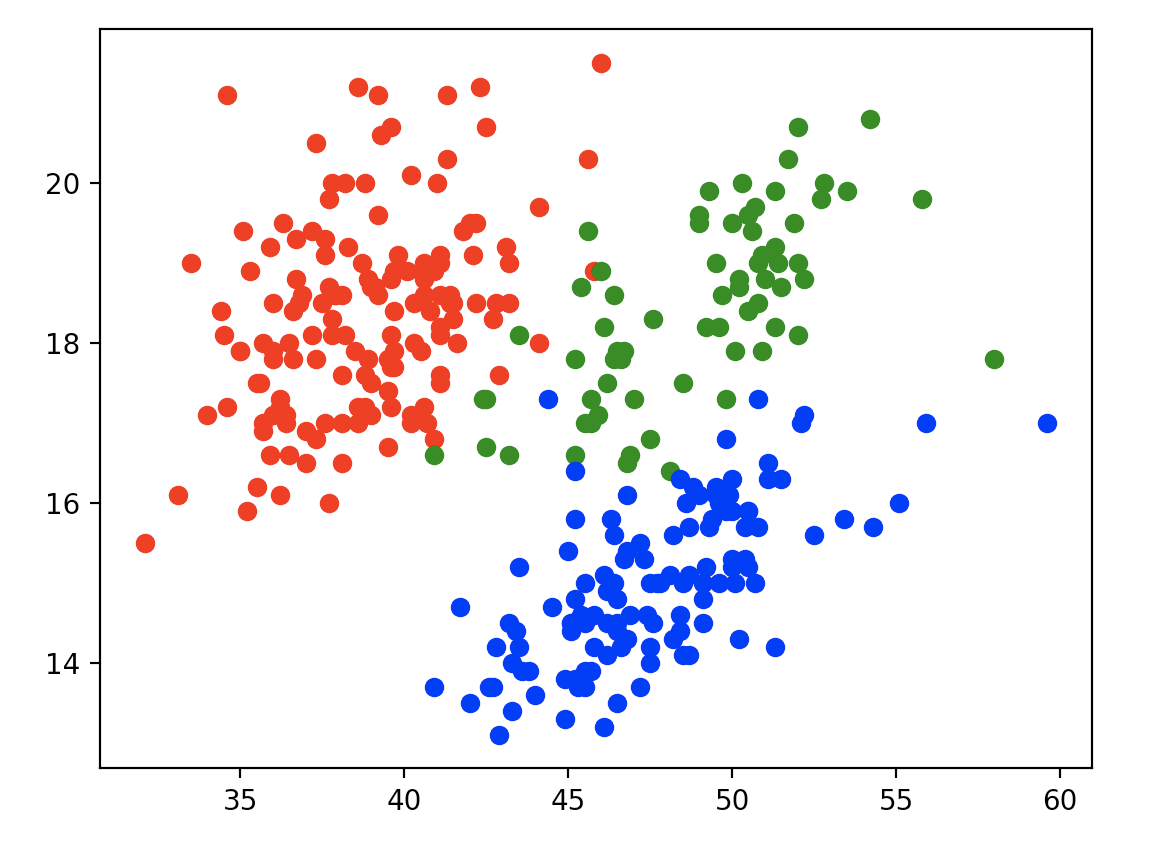 Penguins
for key, group in penguins_by_species:
    plt.scatter(group.flipper_length_mm, 
                group.body_mass_g, 
                color = colors[key])
plt.show()
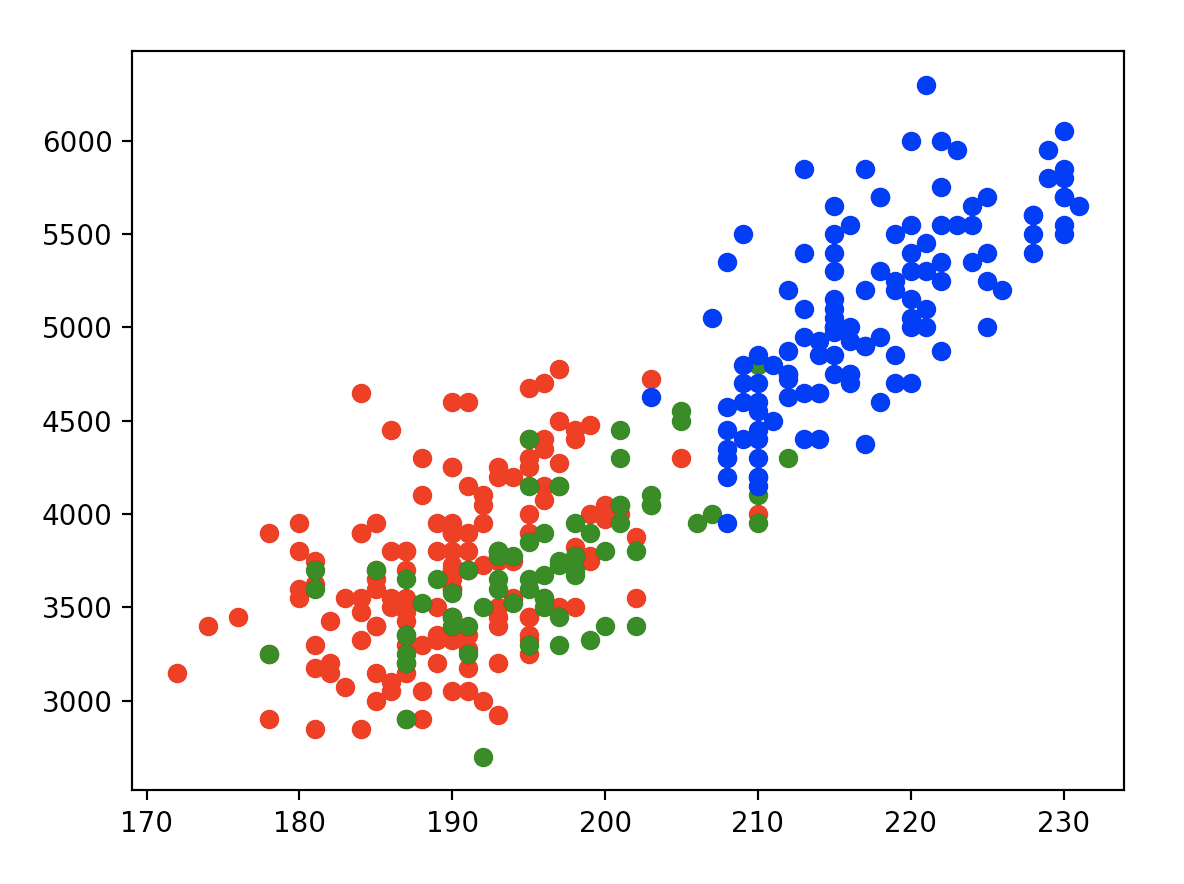 Penguins
We can group by more than one column
penguins_by_species_sex = penguins.groupby(['species', 'sex'])
print(penguins_by_species_sex.mean())
print(penguins_by_species_sex.std())
Penguins
culmen_length_mm  culmen_depth_mm  flipper_length_mm  \
species   sex                                                            
Adelie    FEMALE         37.257534        17.621918         187.794521   
          MALE           40.390411        19.072603         192.410959   
Chinstrap FEMALE         46.573529        17.588235         191.735294   
          MALE           51.094118        19.252941         199.911765   
Gentoo    FEMALE         45.563793        14.237931         212.706897   
          MALE           49.473770        15.718033         221.540984   

                  body_mass_g  
species   sex                  
Adelie    FEMALE  3368.835616  
          MALE    4043.493151  
Chinstrap FEMALE  3527.205882  
          MALE    3938.970588  
Gentoo    FEMALE  4679.741379  
          MALE    5484.836066
Penguins
We can also do scatter diagrams
But now we need to look up a few more color names
colors = {('Adelie','MALE'): 'red',
          ('Adelie','FEMALE'):'tab:pink',
          ('Gentoo', 'MALE'): 'tab:blue',
          ('Gentoo', 'FEMALE'): 'blue',
          ('Chinstrap','MALE'): 'tab:green',
          ('Chinstrap','FEMALE'): 'green'}
for key, group in penguins_by_species_sex:   
    plt.scatter(group.flipper_length_mm, group.body_mass_g, color = colors[key])
plt.show()
Penguins
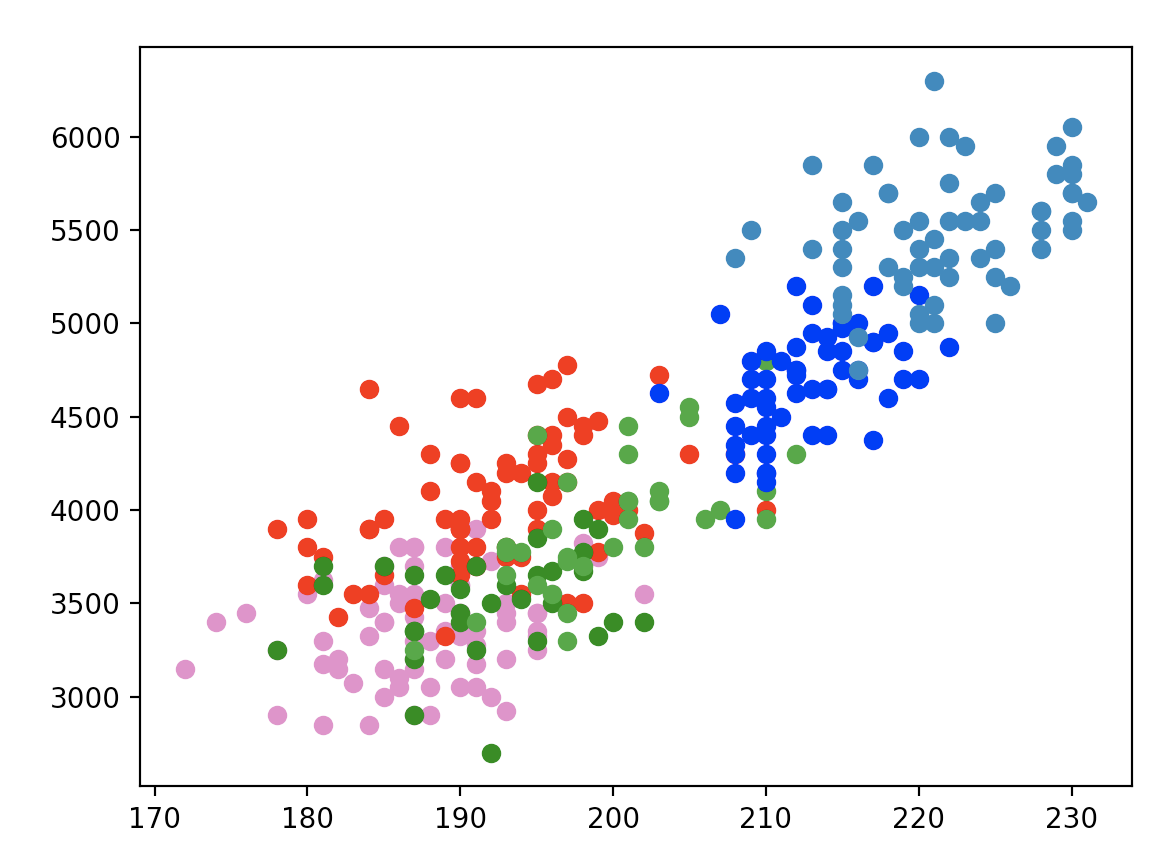 Sunspots
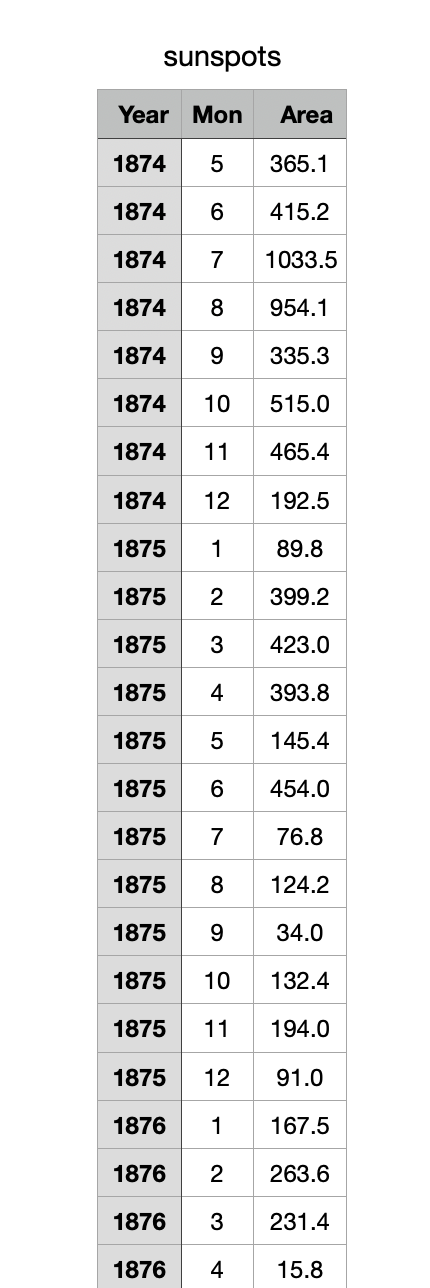 Observed systematically with telescope in 16th century
Activity varies over history
Sunspots
Not the easy to make into a pandas data frame via read_csv
I found it easier to just build the frame via vanilla python
with open('sunspots.csv') as infile:
    line = infile.readline()
    headers = line.split()
    data = []
    for line in infile:
        contents = line.split()
        contents[2] = float(contents[2])
        data.append(contents)
Sunspots
Import from a column name -> data array dictionary

Create a new column date

Drop existing columns Mon and Year

Reset the index
sunspots = pd.DataFrame({headers[i]: 
   [data[l][i] for l in range(len(data))] for i in range(3)})
sunspots['Date'] = pd.to_datetime(sunspots.Year+"/"+sunspots.Mon)
sunspots.drop(columns=['Mon', 'Year'], inplace = True)
sunspots.reset_index()
sunspots.set_index('Date', inplace=True)
Sunspots
Pandas has very nice automatic graphing
sunspots.plot()
plt.show()
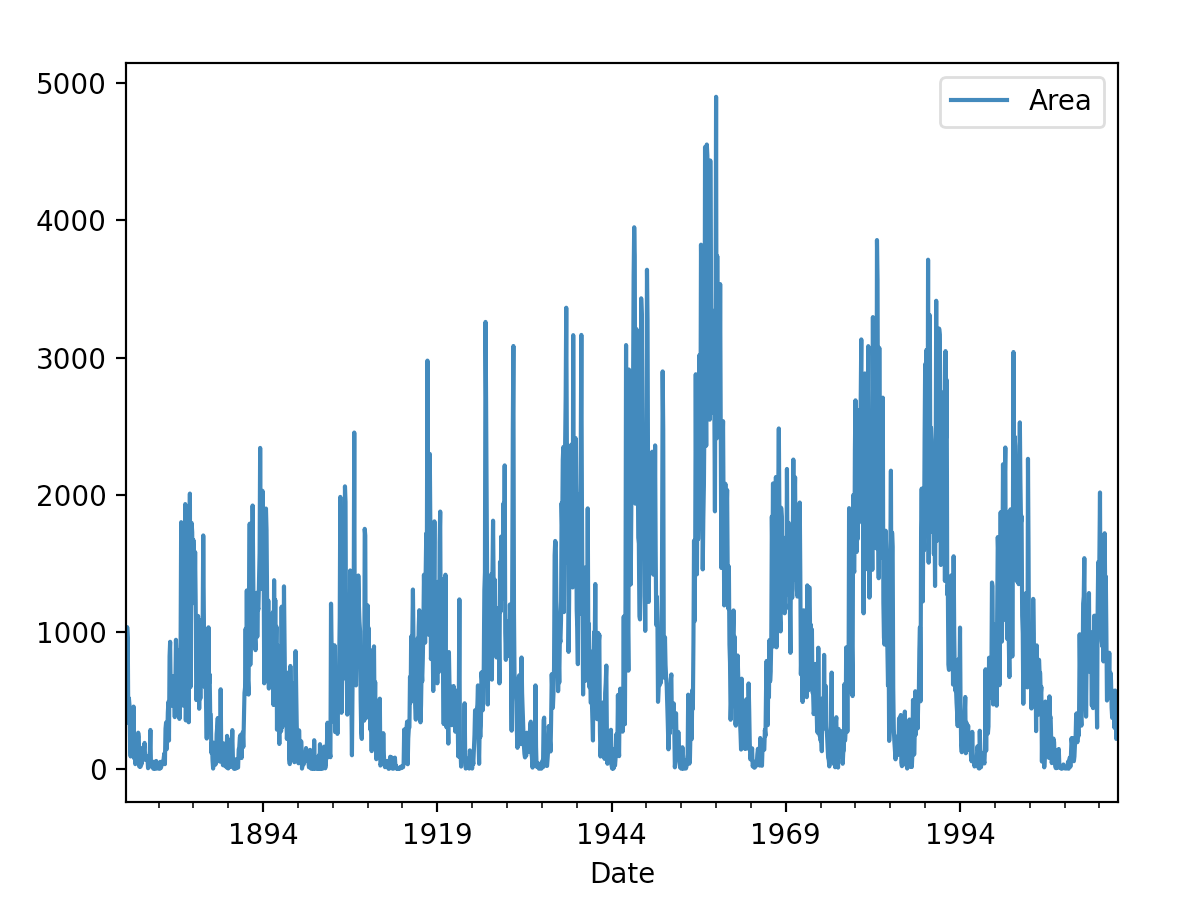 Sunspots
Make the area into an np.array

Use two models and try to fit
X = sunspots['Area'].values
def model1(t, alpha, beta, gamma, delta, epsilon, eta):
    return alpha*beta*t+gamma*t**2+delta*t**3+epsilon*t**4+eta*t**5

def model2(t, alpha, beta, gamma, delta, epsilon, eta, phi):
    return alpha+beta*np.sin(gamma*t+epsilon)+eta*t+phi*t**2
Sunspots
But the results of curve-fitting are not good
xs = np.arange(0, len(X))
par1, cov1 = opt.curve_fit(model1, xs, X)
par2, cov2 = opt.curve_fit(model2, xs, X)


plt.scatter(xs, X, s=1)
plt.plot(xs, model1(xs, *par1))
plt.plot(xs, model2(xs, *par2))
plt.show()
Sunspots
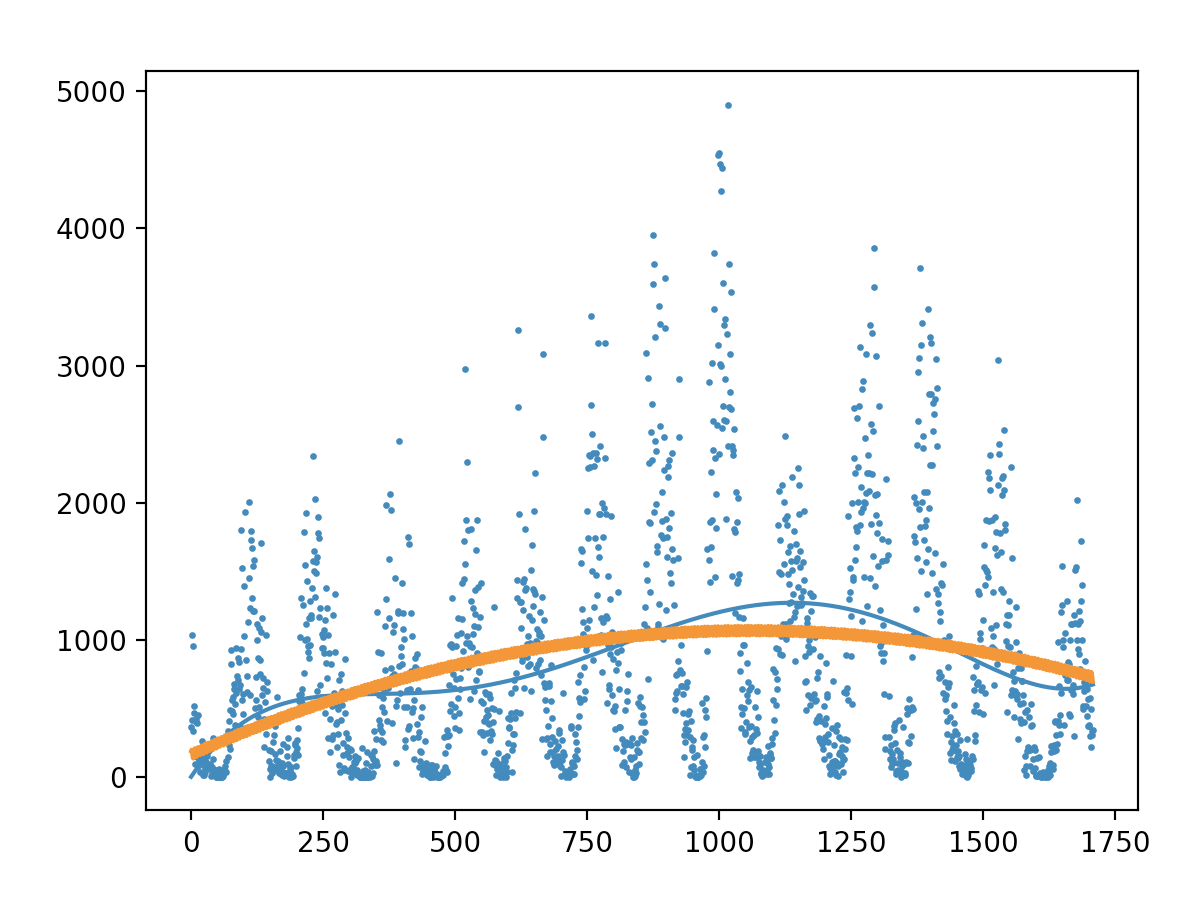 Crop Production in India
Import as usual


Get the column names
crop = pd.read_csv('crop_production.csv')
crop.dropna(inplace=True)
print(crop.columns)
Crop Production in India
Pandas has a nice aggregate: describe

Gives statistics on what it things are numeric
Even if they do not make sense
print(crop.describe())
Crop_Year          Area    Production
count  242361.000000  2.423610e+05  2.423610e+05
mean     2005.625773  1.216741e+04  5.825034e+05
std         4.958285  5.085744e+04  1.706581e+07
min      1997.000000  1.000000e-01  0.000000e+00
25%      2002.000000  8.700000e+01  8.800000e+01
50%      2006.000000  6.030000e+02  7.290000e+02
75%      2010.000000  4.545000e+03  7.023000e+03
max      2015.000000  8.580100e+06  1.250800e+09
Crop Production in India
We can get the crop production file into a pandas dataframe
import numpy as np
import pandas as pd
import matplotlib.pyplot as plt
from math import sin
import scipy.optimize as opt

crop = pd.read_csv('crop_production.csv')
crop.dropna(inplace=True)
Crop Production in India
What are the Indian states according to this data set?
Use the unique method
print(crop.State_Name.unique())
Crop Production in India
How much rice is produced in Maharashtra?
mah = crop[ (crop['State_Name'] == 'Maharashtra') & 
            (crop['Crop'] == 'Rice')]
print(mah)
State_Name District_Name  Crop_Year  ...  Crop    Area  Production
125200  Maharashtra    AHMEDNAGAR       1997  ...  Rice  5900.0      7200.0
125222  Maharashtra    AHMEDNAGAR       1998  ...  Rice  5600.0      7400.0
125253  Maharashtra    AHMEDNAGAR       1999  ...  Rice  5700.0      8000.0
125285  Maharashtra    AHMEDNAGAR       2000  ...  Rice  5500.0      3800.0
125315  Maharashtra    AHMEDNAGAR       2001  ...  Rice  7300.0      4100.0
...             ...           ...        ...  ...   ...     ...         ...
137704  Maharashtra      YAVATMAL       2007  ...  Rice     6.0         4.0
137721  Maharashtra      YAVATMAL       2008  ...  Rice   500.0       200.0
137737  Maharashtra      YAVATMAL       2009  ...  Rice   200.0       300.0
137766  Maharashtra      YAVATMAL       2011  ...  Rice   100.0       100.0
137782  Maharashtra      YAVATMAL       2012  ...  Rice   100.0        40.0
Crop Production in India
Group by year
mah_vals = mah.groupby('Crop_Year').sum()
print(mah_vals)
Area  Production
Crop_Year                       
1997       1339329.0   2330646.0
1998       1483100.0   2467600.0
1999       1498500.0   2549300.0
2000       1511500.0   1929700.0
2001       1514000.0   2651200.0
2002       1523300.0   1854100.0
2003       1529900.0   2834100.0
2004       1508700.0   2147200.0
2005       1503000.0   2665900.0
2006       1529300.0   2571700.0
2007         36836.0     29128.0
2008       1499500.0   2234210.0
2009       1450000.0   2137114.0
2010       1486200.0   2624900.0
2011       1544200.0   2848900.0
2012       1559000.0   3078040.0
2013       1604800.0   3108290.0
2014       1550900.0   2946600.0
Crop Production in India
Create a new column yield
Production over area
mah_vals['Yield'] = mah_vals.Area / mah_vals.Production
print(mah_vals)
Crop Production in India
Let's approximate yield in dependence on year linearly and quadratically
def model1(t, alpha, beta, gamma):
    return alpha + beta*t + gamma*t**2

def model2(t, alpha, beta):
    return alpha + beta*t

values = mah_vals.Yield
args = np.arange(1997, 2015)

par1, cov1 = opt.curve_fit(model1, args, values)
par2, cov2 = opt.curve_fit(model2, args, values)
Crop Production in India
And visualize
Parameter s stands for size
plt.scatter(args, values, s=5)
plt.plot(args, model1(args, *par1))
plt.plot(args, model2(args, *par2))
plt.show()
Crop Production in India
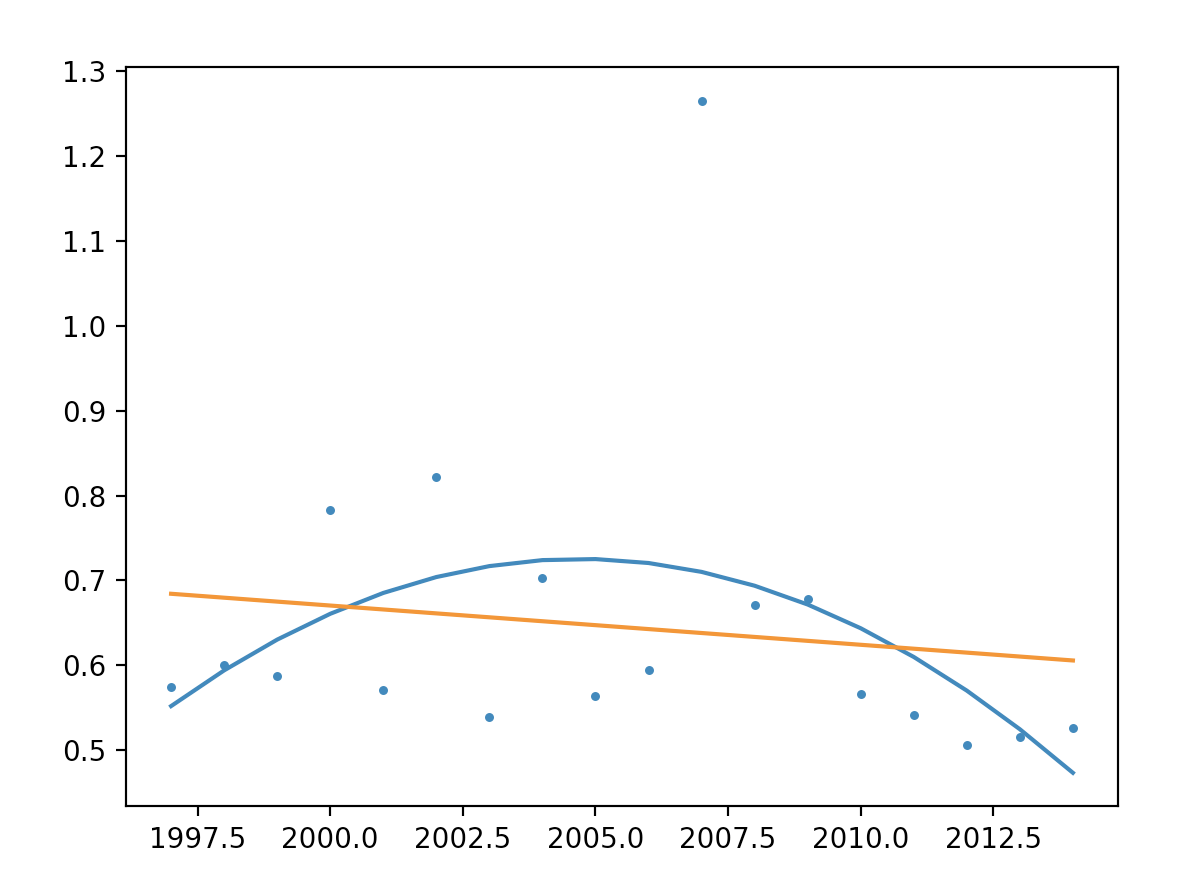 Crop Production in India
There is one outlier for 2007
Let's get the years without 2007
Need to use np.concatenate with a tuple as parameter
args = np.concatenate((np.arange(1997, 2007), 
                       np.arange(2008,2015)))
Crop Production in India
We also need to get rid of the corresponding entrance in the data frame
bad_index = mah_vals[mah_vals.Area<1000000].index
mah_vals.drop(bad_index, inplace=True)
print(mah_vals)
Area  Production     Yield
Crop_Year                                 
1997       1339329.0   2330646.0  0.574660
1998       1483100.0   2467600.0  0.601029
1999       1498500.0   2549300.0  0.587808
2000       1511500.0   1929700.0  0.783282
2001       1514000.0   2651200.0  0.571062
2002       1523300.0   1854100.0  0.821585
2003       1529900.0   2834100.0  0.539819
2004       1508700.0   2147200.0  0.702636
2005       1503000.0   2665900.0  0.563787
2006       1529300.0   2571700.0  0.594665
2008       1499500.0   2234210.0  0.671154
2009       1450000.0   2137114.0  0.678485
2010       1486200.0   2624900.0  0.566193
2011       1544200.0   2848900.0  0.542034
2012       1559000.0   3078040.0  0.506491
2013       1604800.0   3108290.0  0.516297
2014       1550900.0   2946600.0  0.526335
Crop Production in India
Now we can repeat the fitting:
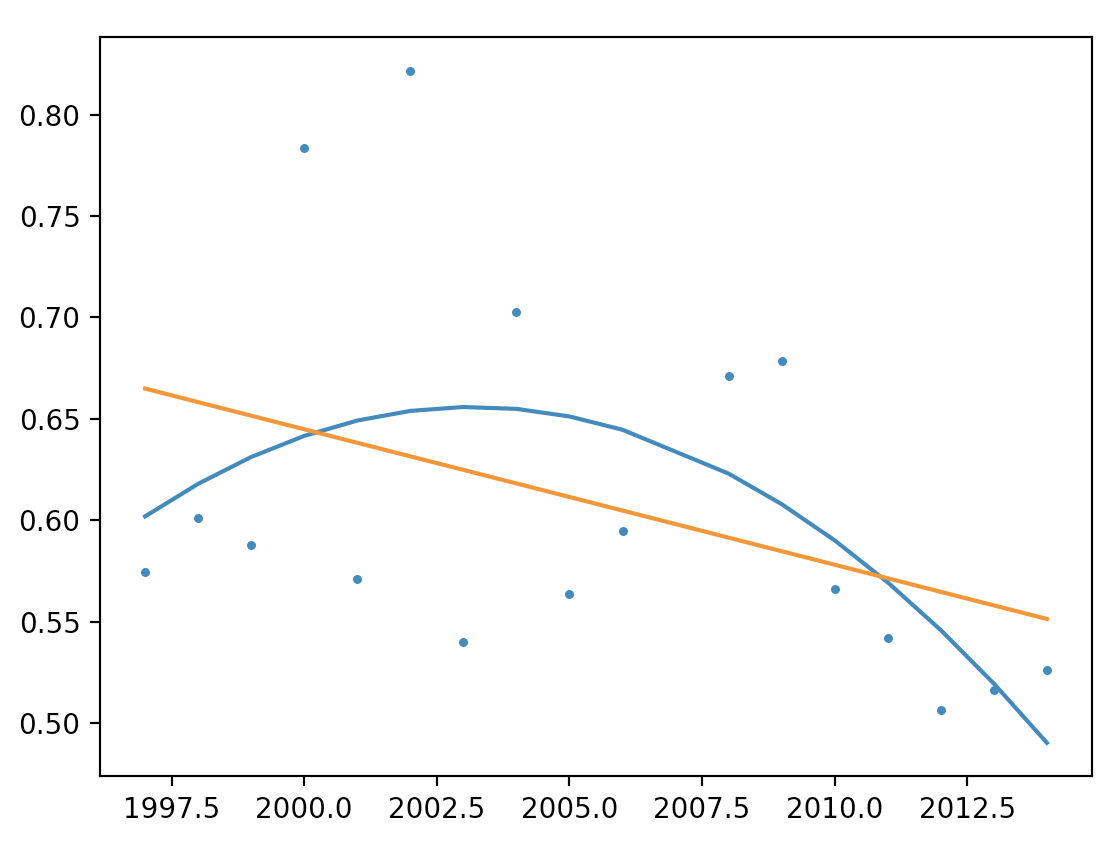